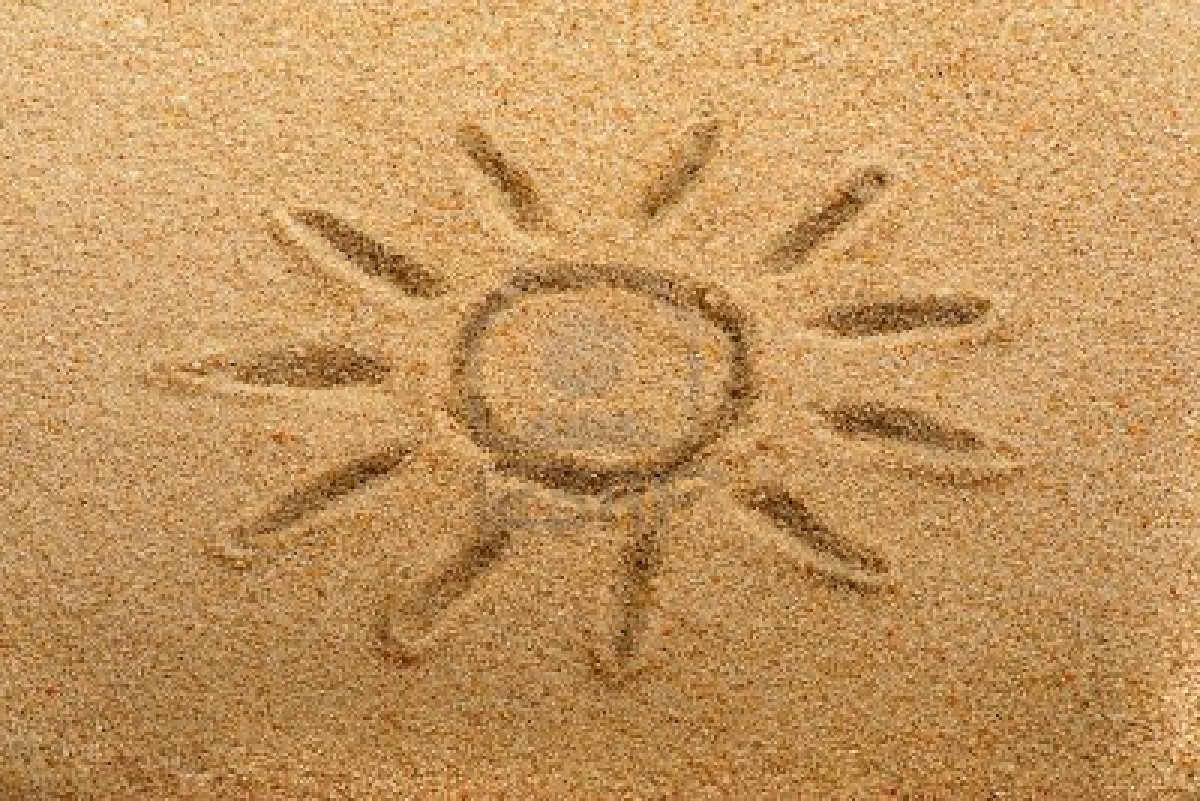 Муниципальное бюджетное дошкольное 
образовательное учреждение
«Октябрьский детский сад № 19 «Дюймовочка»


Проект в младшей групп
 «Песочная  фантазия»
Выполнила 
Гафиуллина Ирина Викторовна
Актуальность проекта: В настоящее время актуальна проектная и экспериментальная деятельность детей раннего возраста. Конечно, по отношению к детям раннего дошкольного возраста проектная и экспериментальная деятельность во многом упрощена и носит игровой характер. Экспериментирование – прямой путь к воспитанию неординарных, смышлёных детей. Песок – необыкновенно приятный материал. Когда мы погружаем руки в сухой песок, появляется нечто похожее на рябь на воде, рождается образ пустыни. Смешанный с водой, песок темнеет и приобретает качества земли. В это время ему можно придать форму. Создание песочных композиций, в отличие от рисунка, не требует каких-либо особых умений.
.
Цель проекта:
- ознакомить со свойствами воды и песка;
- развитие мелкой моторики;
- формировать умение экспериментировать с предметами;
- обогащение словарного запаса.
Задачи проекта:
- укреплять физическое и психическое здоровье малышей;
- обеспечивать эмоциональное благополучие;
- расширять кругозор, создавать атмосферу радости и удовольствия;
- пробуждать симпатию к сверстникам, формировать единый детско – взрослый коллектив;
- развивать психологические процессы, познавательные способности;
- развивать творчество и креативность;
- продолжать учить пользоваться формочками, совочками;
- воспитывать желание играть с песком.
Рисуем пальчиком на песке «Солнышко»
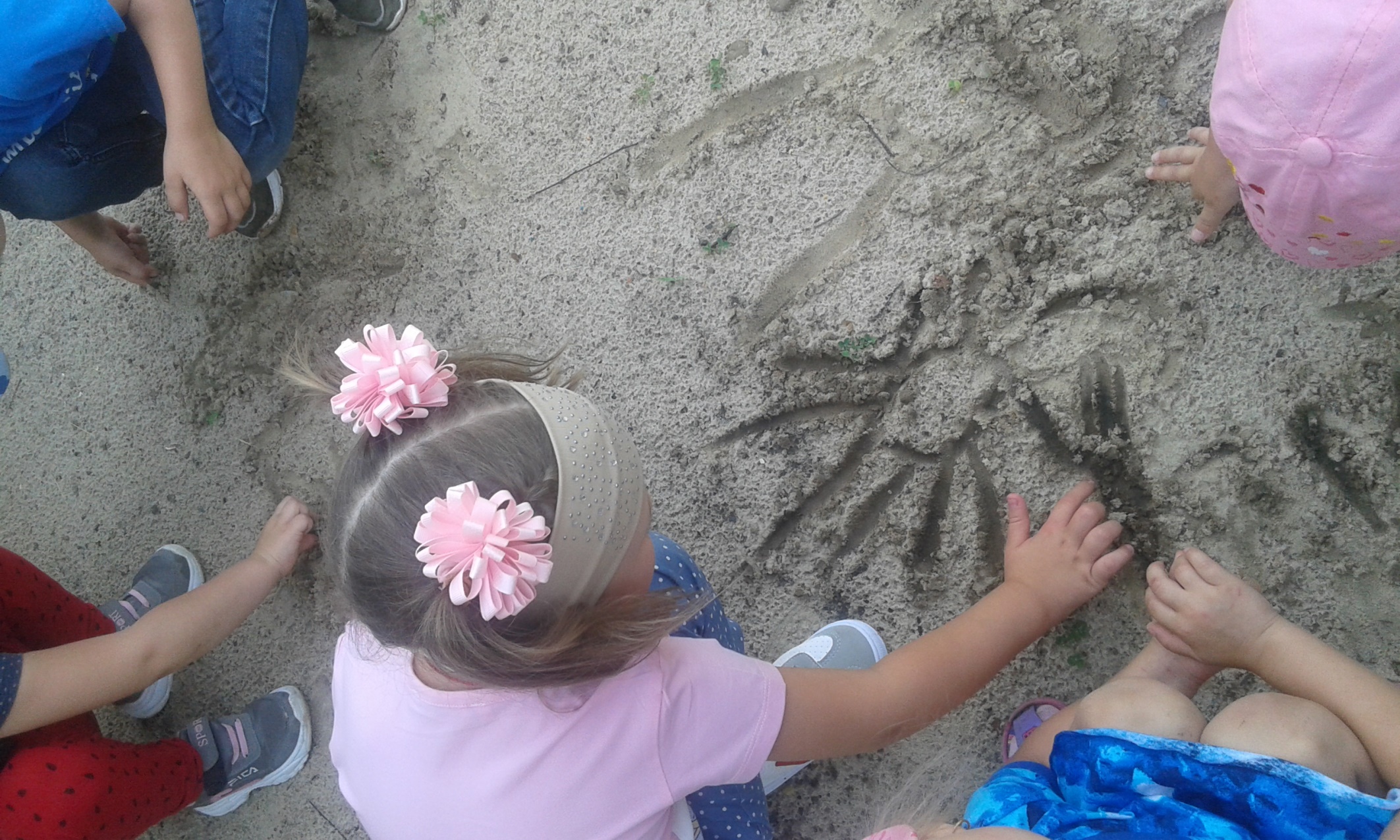 Игра с песком «Рисуем пальчиком на песке»
Экспериментальная деятельность «Отпечатки ладошек на песке»
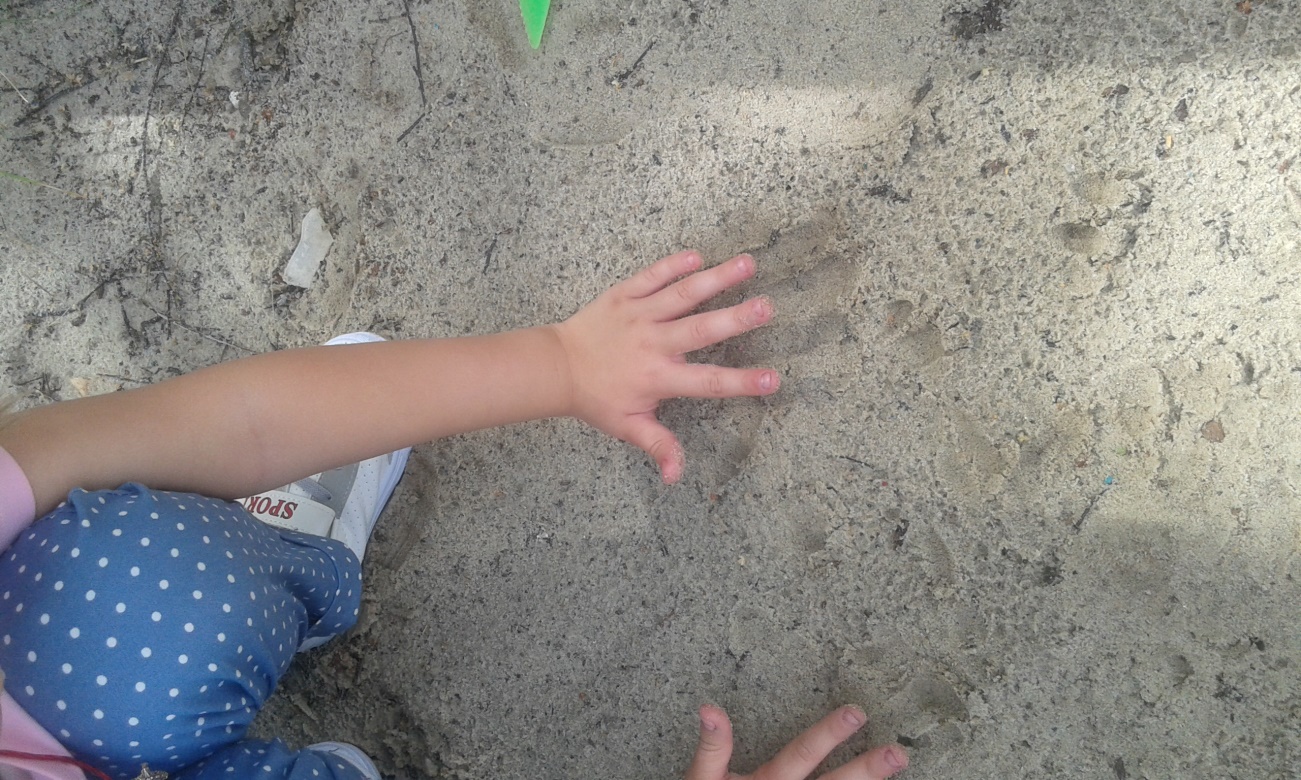 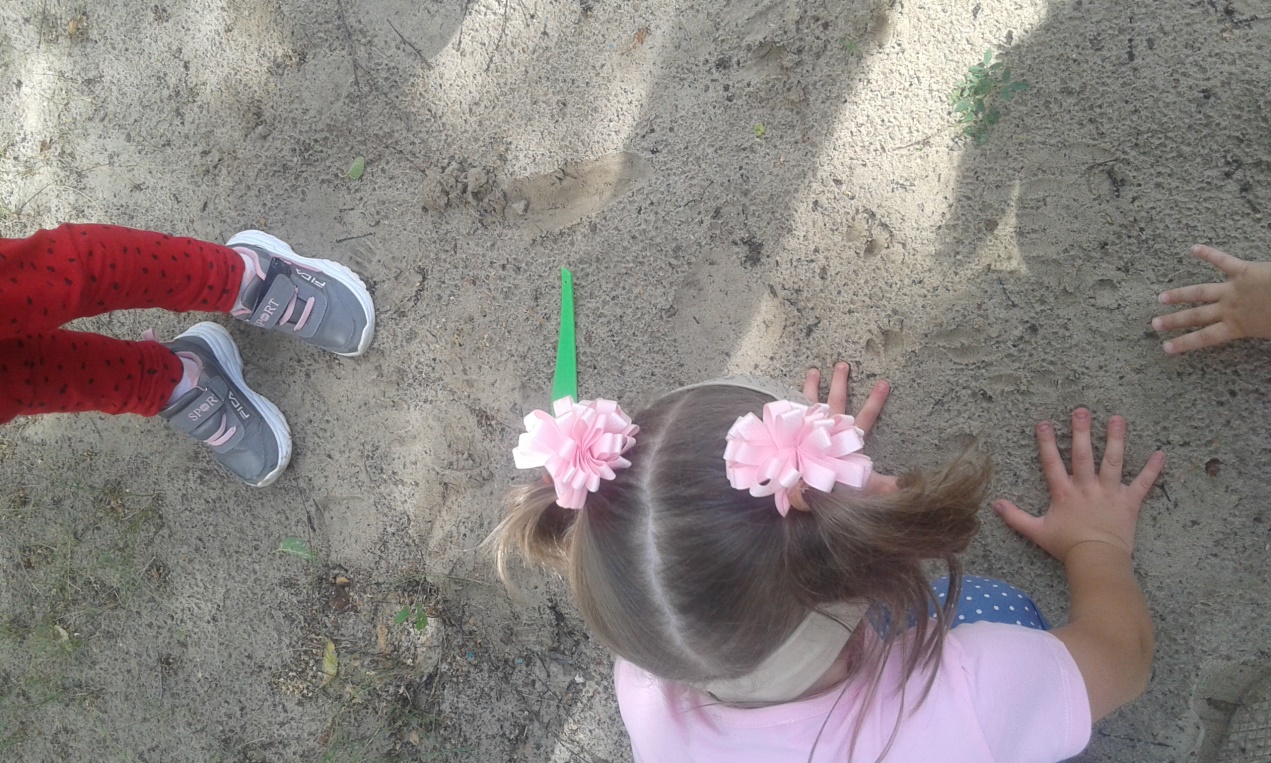 Пальчики гуляют,
Пальчики играют,
Ползают ладошки
На мокром песочке.
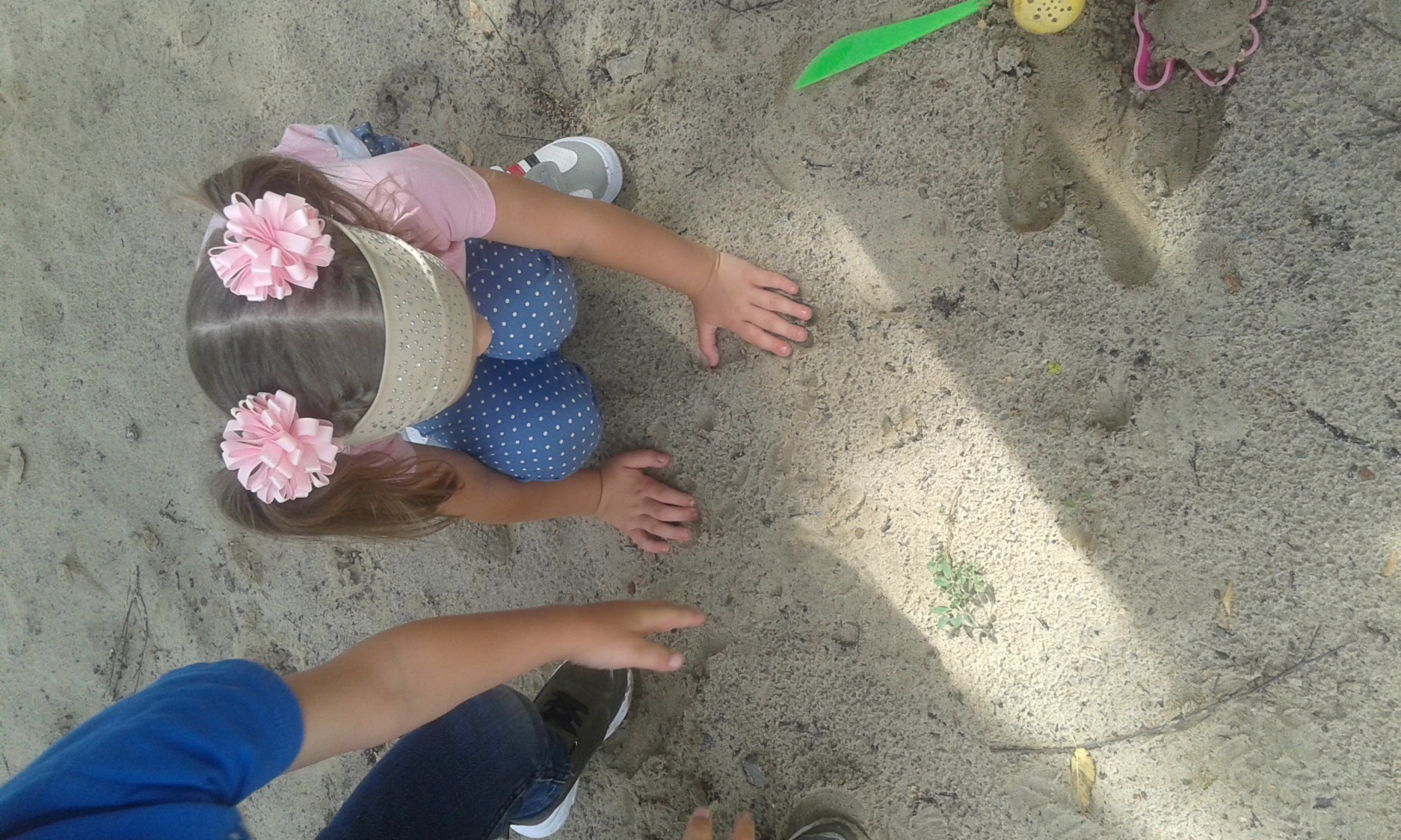 Матвей замок строит ловко
Поля торт печет ведерком
Вырастают кулечи силачи и крепыши.
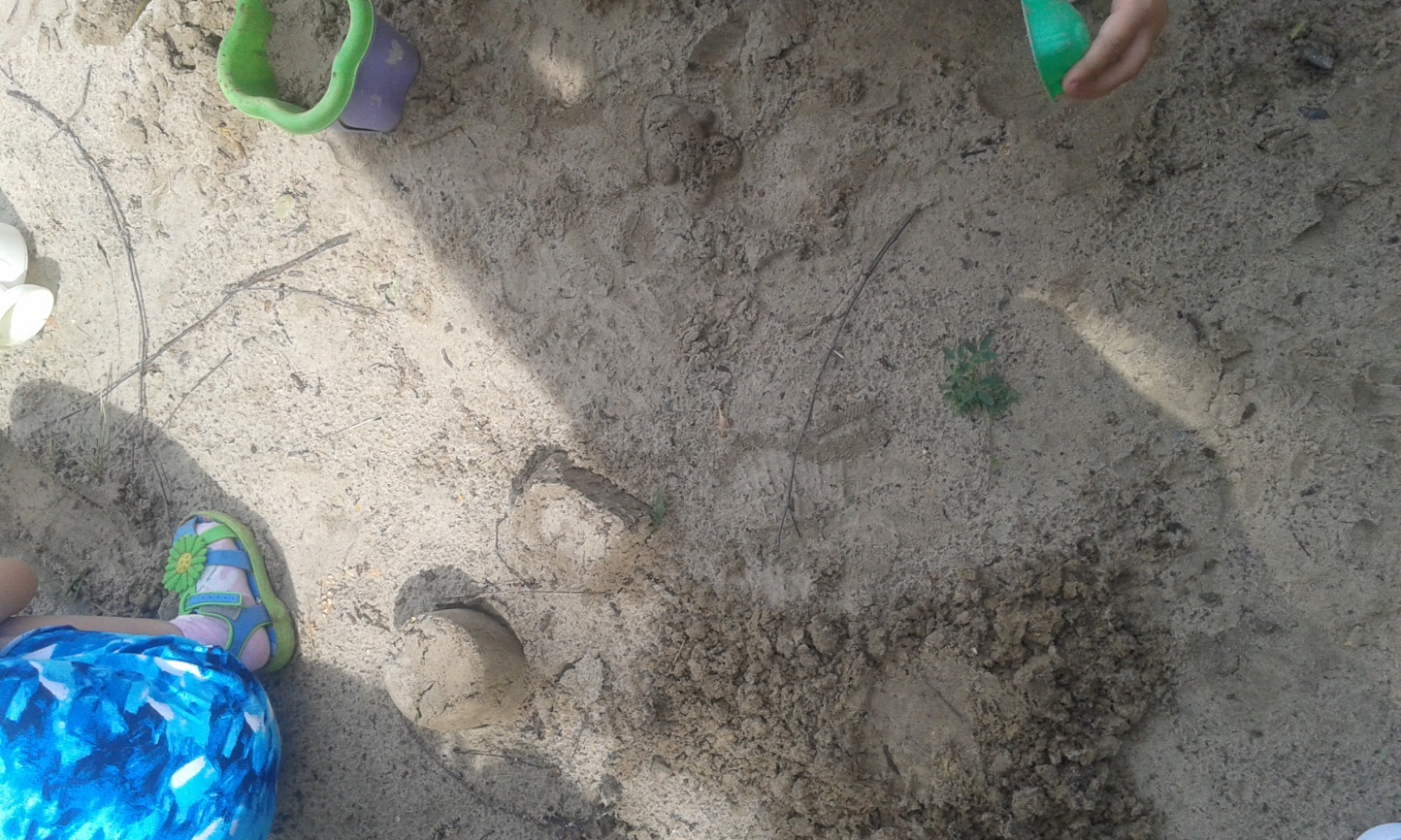 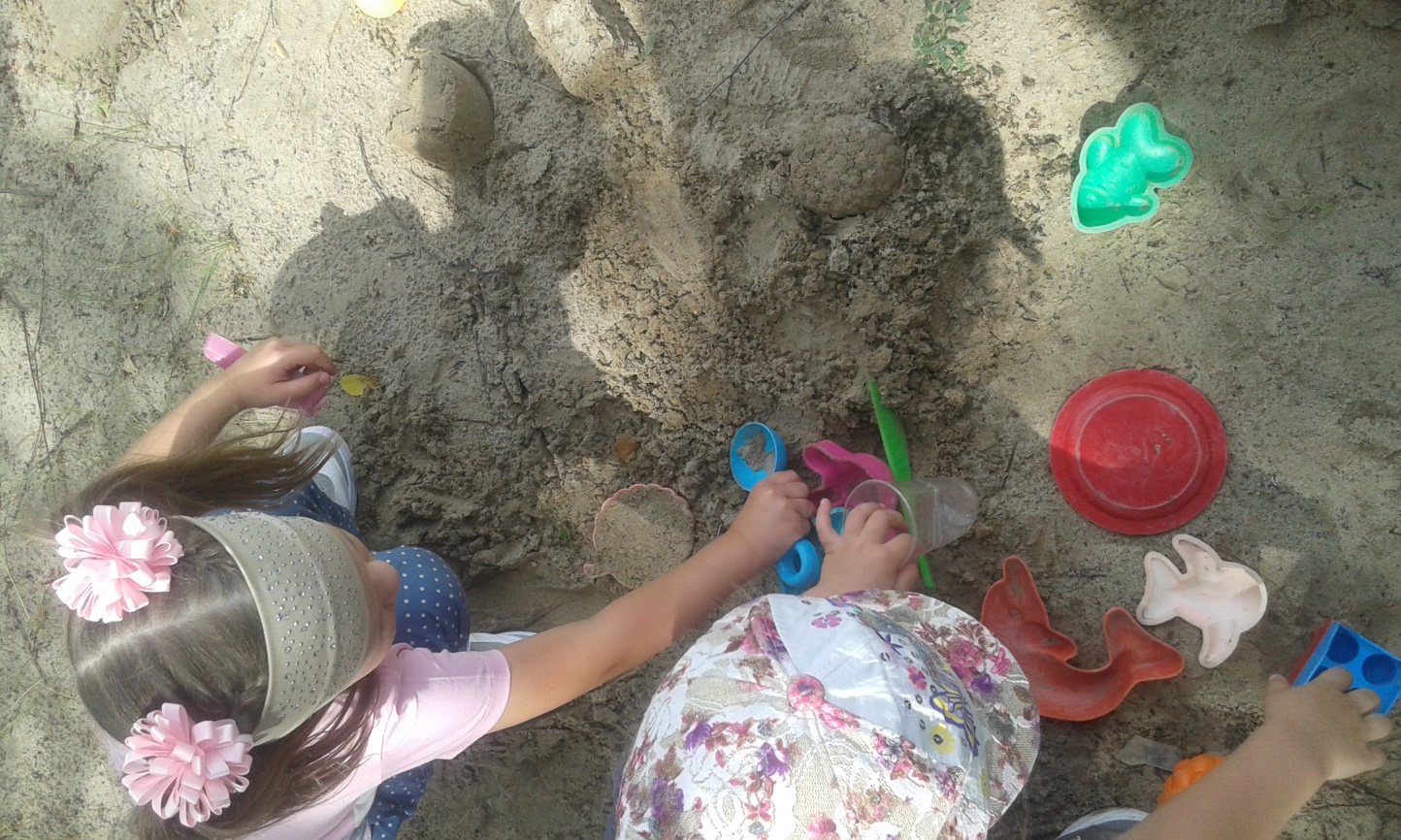 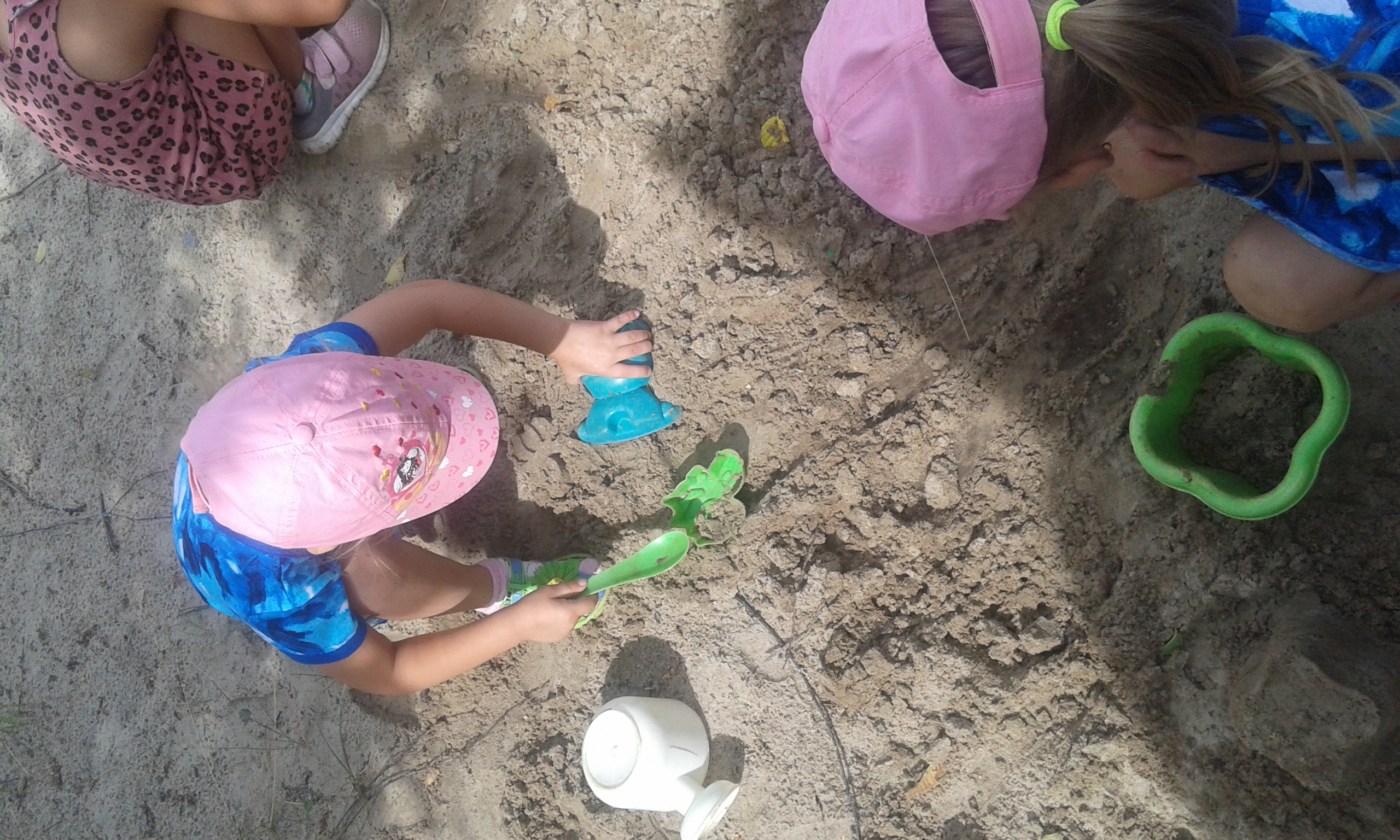 Музыкальное развлечение «Путешествие в песочную страну»
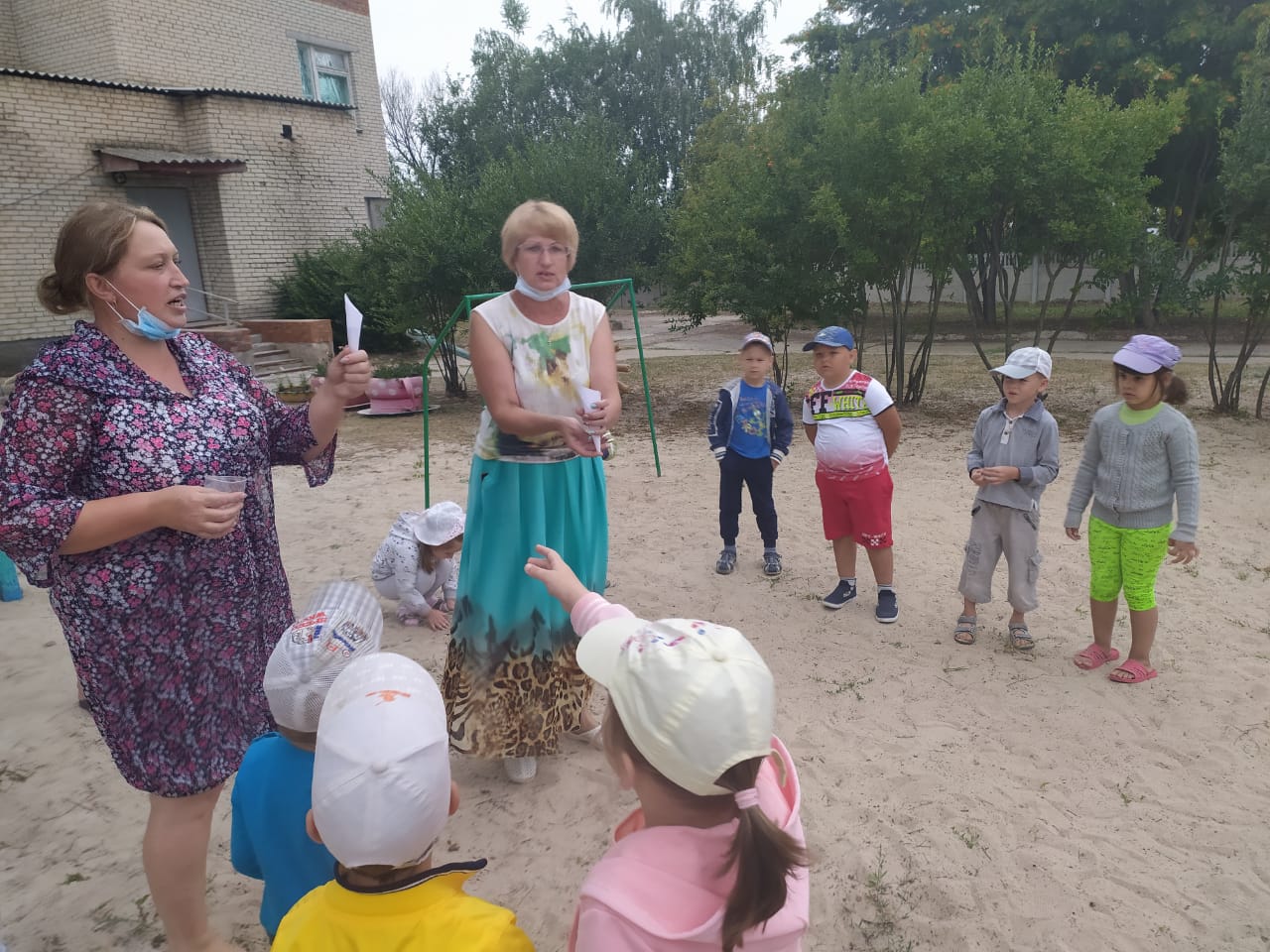 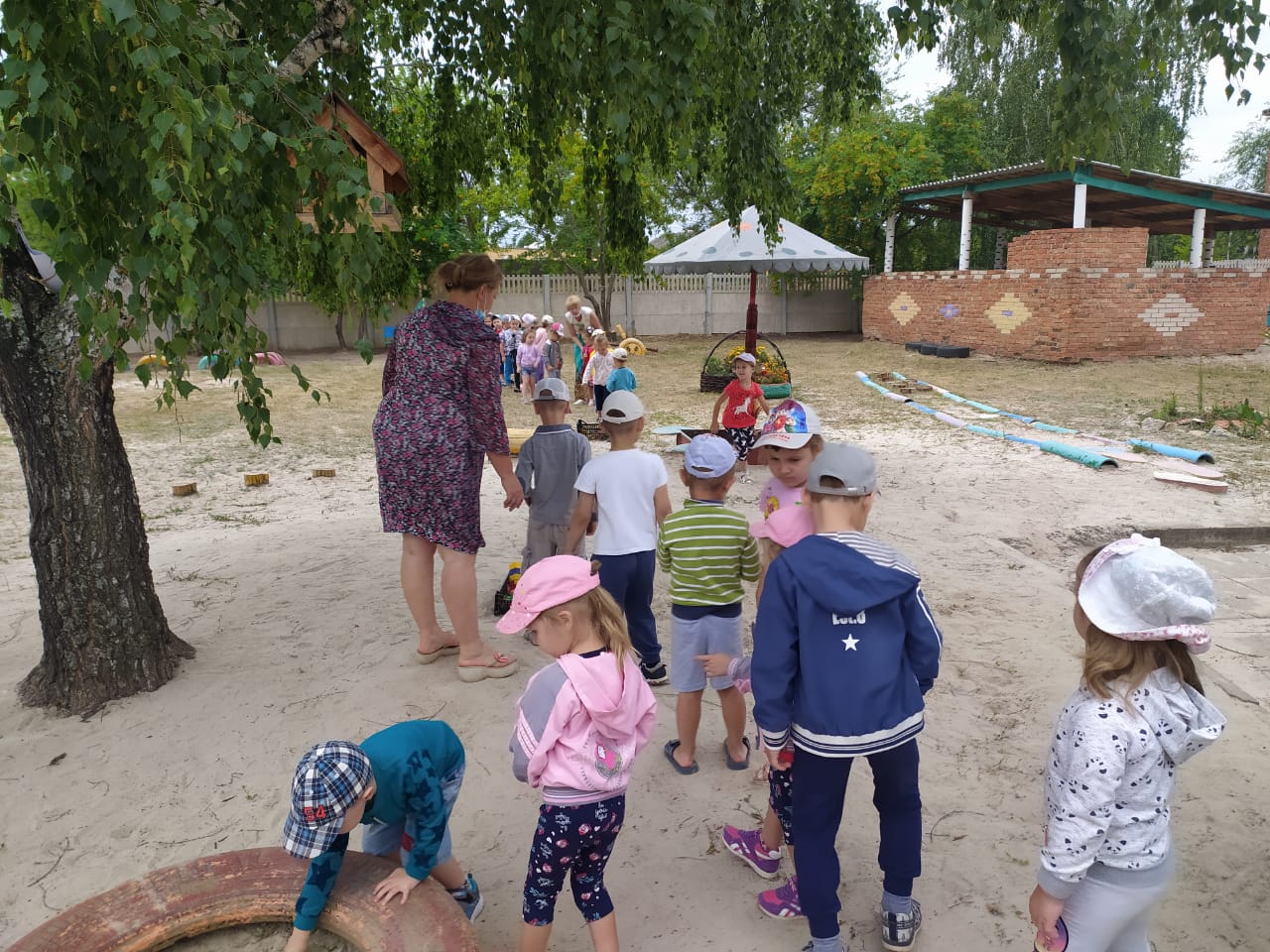 Веселые игры на желтом песке
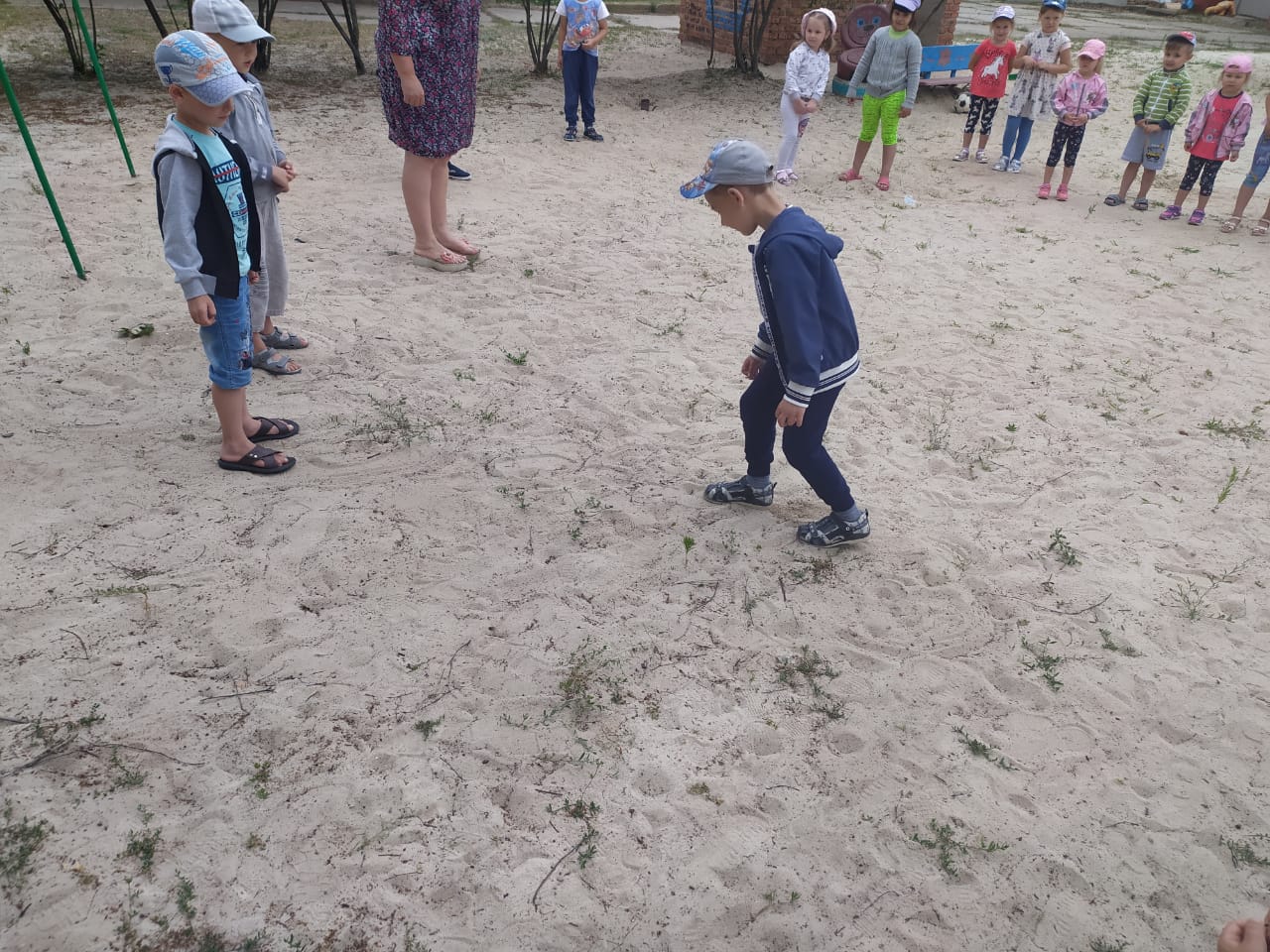 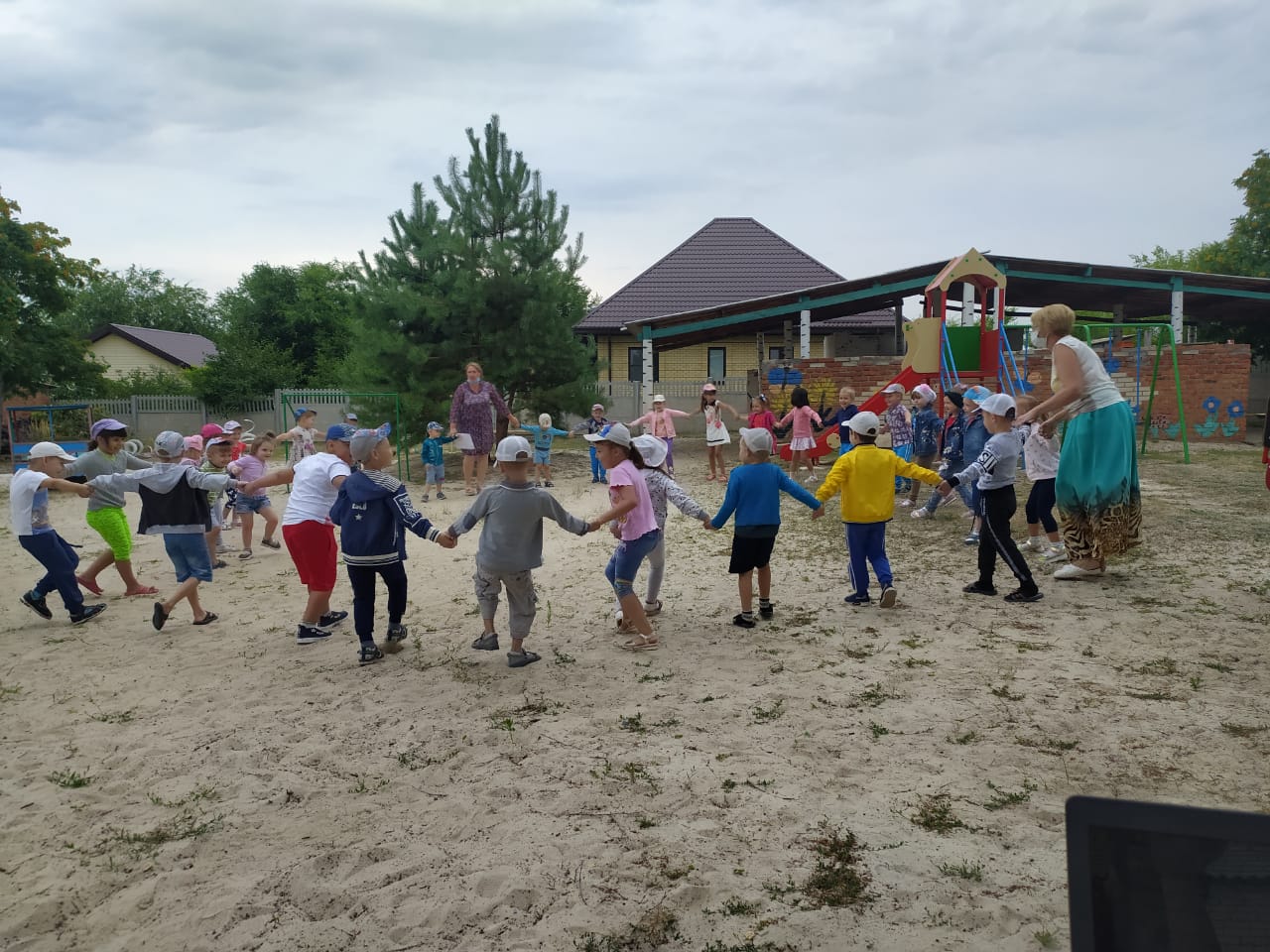 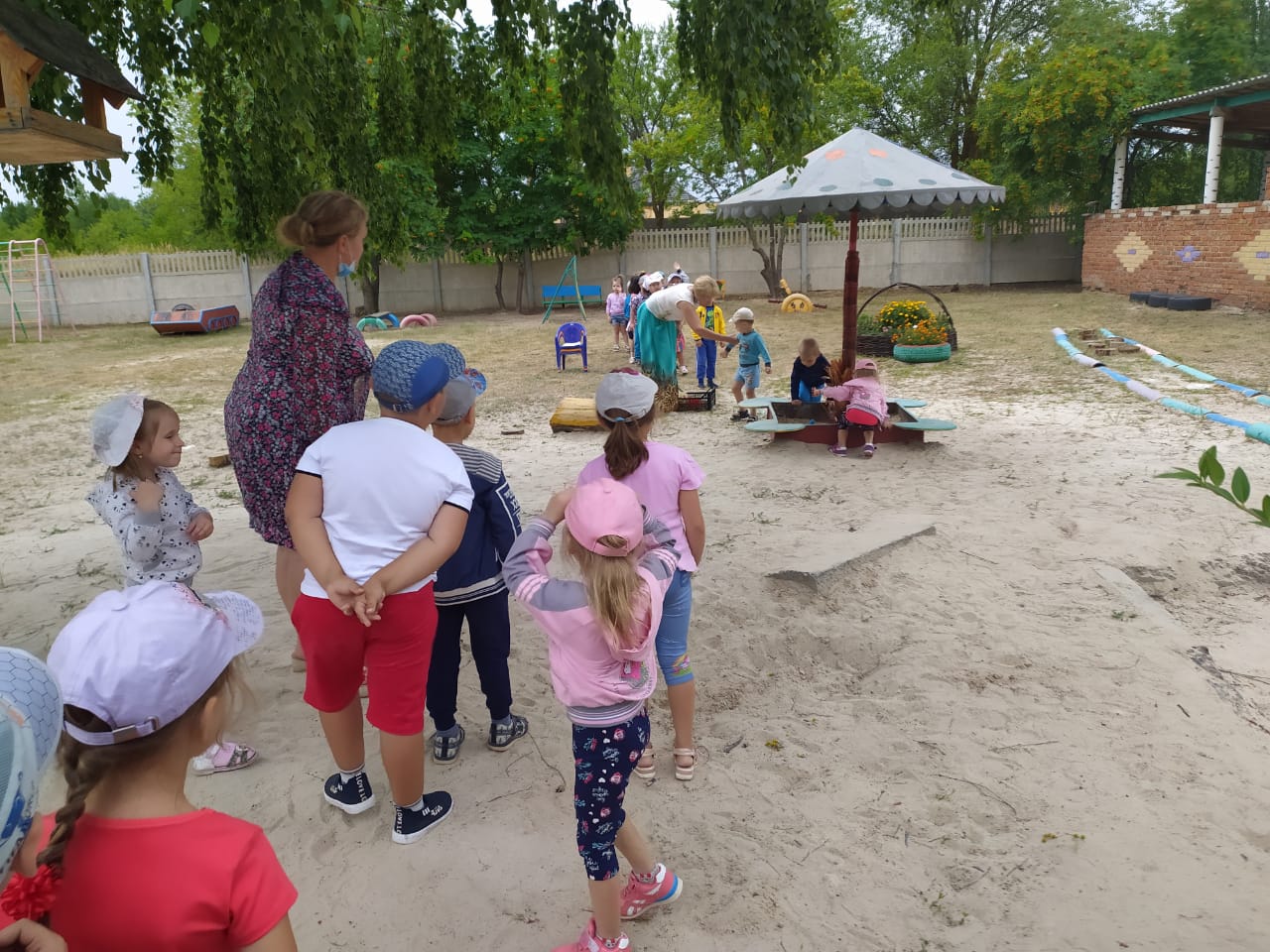 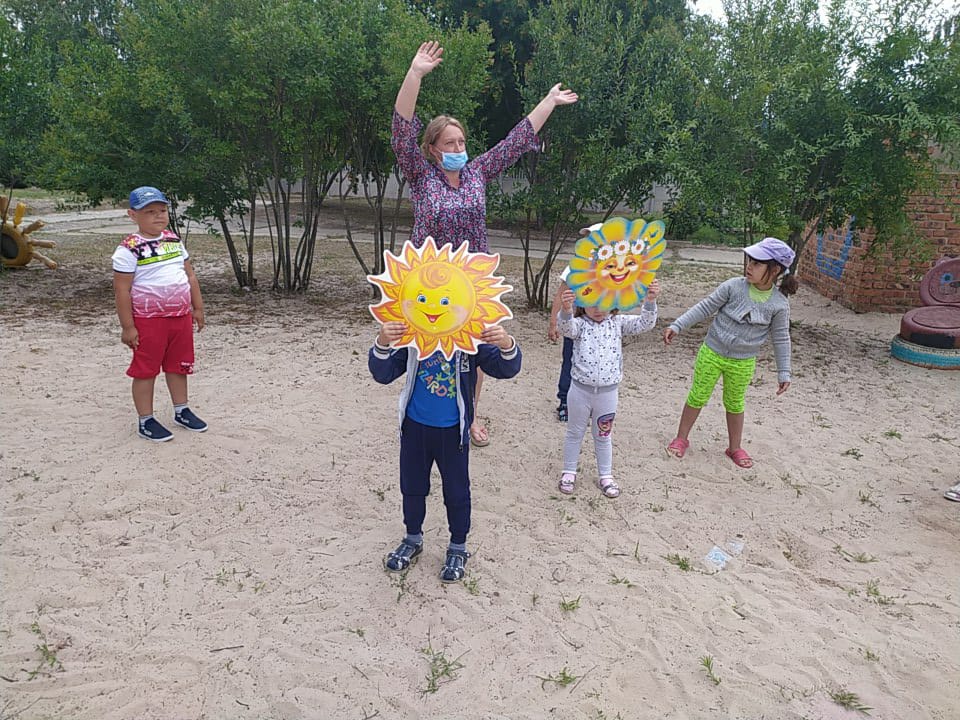